THE ROLE OF Language service providers in A CHANGING INDUSTRY
KITES – Helsinki, 30.11.2013
The Arancho Doc Group
10 offices in 8 countries (Belgium, Czech Republic, Finland, Germany, Italy, Japan, Spain, Switzerland)
Founded in 2011, the Arancho Doc Group is the result of a merger between two companies (Ic.Doc and Arancho) with a combined experience of over 30 years
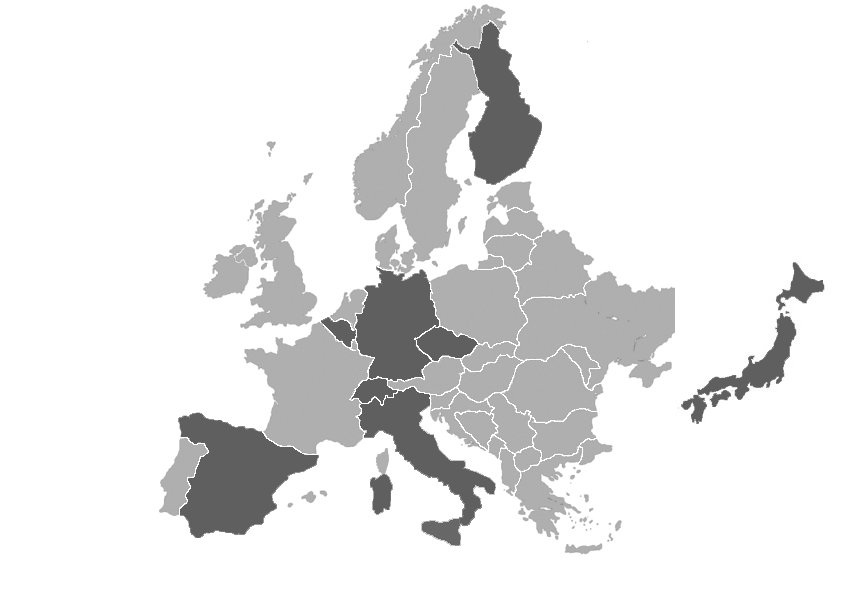 More than 200 language combinations regularly managed
Almost 2,000 professional and specialized translators and proofreaders worldwide
Over 100 in-house language, IT and DTP professionals
Over 300,000 words managed and delivered every day
EN 15038 certification in Italy, Spain and Finland. SAP certified for Italy and Finland
About Myself
Born in Italy, resident of Finland since 1989
Degree in Economics in 2000 from University of Helsinki
Studies in languages, statistics and management 
Worked as an IT and ERP consultant
In the T&L business since 1996
At Arancho Doc since 2012, member Executive Management Team 
Currently focusing on competences and resources for the whole supply chain 
Special emphasis on inter-company practices and the elimination of internal micro-optimization
FOCUS ON
Current state of the industry

Major trends 

What do these mean to LSPs ?

Food for thoughts
Where do we stand today
The market for Language services in 2013 will total to 26.1 bil. €

Annual growth rate 
     of 5.13%

In spite of increase in 
      volumes, prices dwindle

Market for PEMT is 
     worth 630 mil. €

44% of LSPs offer PEMT 
     or related services
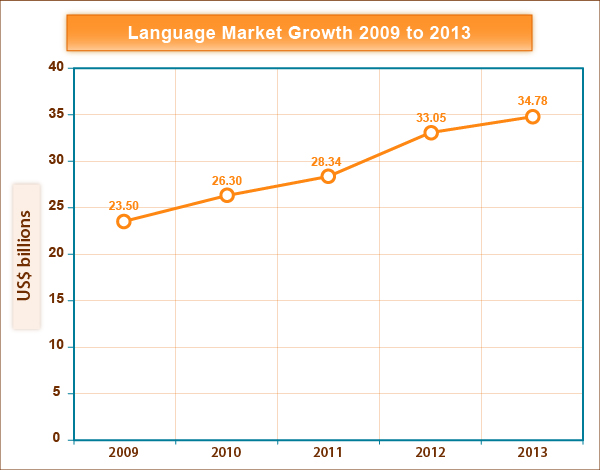 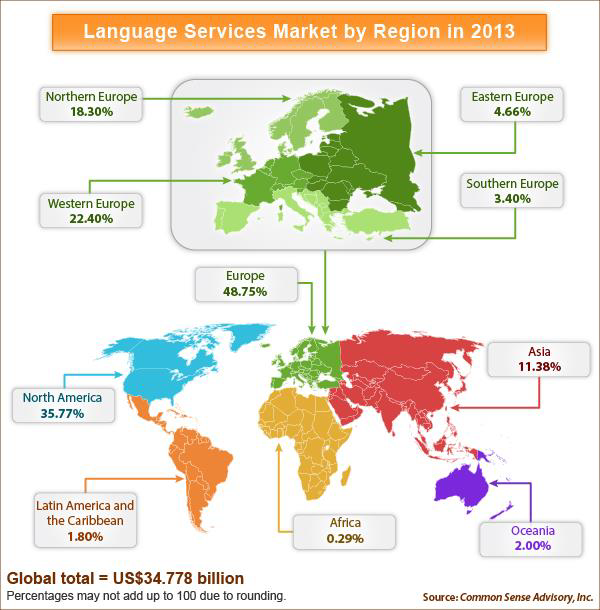 Percentage of LSPs in the Region
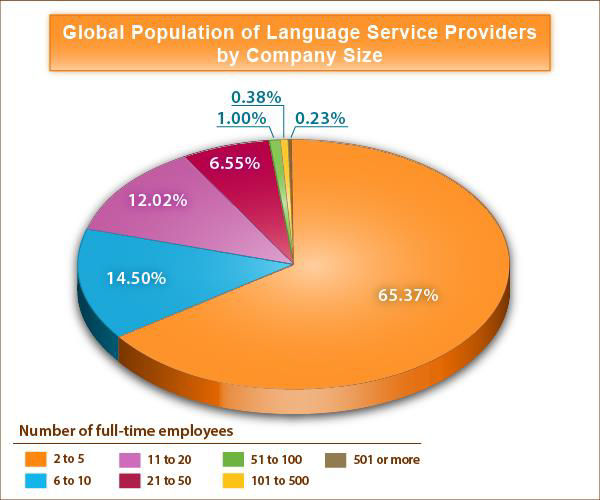 Revenue per Employee by Company Size in 2011/2012
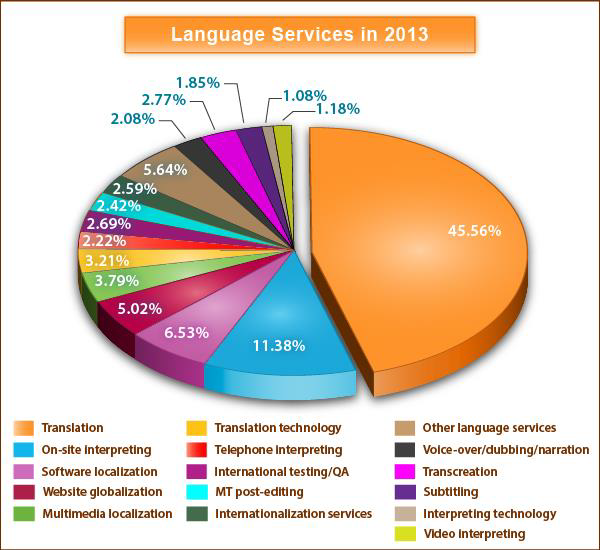 Major trends
Commoditization

Price pressure

Micro-translations

Machine translation
Translation as a commodity - 1
Commoditization: process by which goods that have economic value and are distinguishable in terms of attributes (uniqueness or brand) end up becoming simple commodities in the eyes of the market or consumers

Merriam-Webster again defines a commodity as “a mass-produced unspecialized product.” Wikipedia specifies that “It is used to describe a class of goods for which there is demand, but which is supplied without qualitative differentiation across a market. A commodity has full or partial fungibility; that is, the market treats its instances as equivalent or nearly so with no regard to who produced them.”
Translation as a commodity - 2
Translation is the typical product or service of which the purchaser cannot foretell the quality
Translation purchasers always see it as a COST
Commodification is a consequence on downward pricing pressures, which are caused by an undifferentiated offer, since when customers perceive no difference in products/services, they will make price a differentiator.
In competitive, undifferentiated markets with little o none barrier-to-entry, prices will generally be lowered by competitors down to be just above the marginal cost. 
Resellers have no choice but to wipe out as many costs as they can to bring their price as close to zero as they can.
Translation as a commodity - 3
In addition, when the main product is bought and sold rather than produced, costs cannot be cut beyond the point where price gets as close to zero as it can get away with.

to cut costs to survive when facing increasing price competition, LSP have two choices:
Increase productivity by streamlining processes. 
Take advantage of a market where information asymmetry is the rule rather than the exception 

LSP’s are too often playing as middleman
This becomes an industry with near-to-zero marginal-cost products and services, thus inherently unstable
Price pressure depresses earnings
Steep decline in per-word rates since 2004 
This drop is due to a combination of external forces 
the economy
Immigration
workforce globalization
professional purchasing
as well as intrinsic industry factors
increased translation automation
the acceptance of lower quality levels
the elimination of process steps
self-commoditization
Microtranslations
Customers perceive  jobs they send LSPs as a continuous engagement that doesn’t really fit the classical model, where each assignment is a separate entity.  All tasks relate to a long term program, which – in turn – should be scalable to each single professional

Project size is getting smaller

TOT are shortening

Heads-up almost to zero

No minimum prices
Machine Transaltion
It is not about quality, rather about quantity
BIG DATA Paradox
A big company produces 20 Terabyte of data per day
An average transaltor produces 17.5 kilobytes of text per day
80% of the world’s content is unstructured

No more empty segments
Effort measurability, Productivity, Quality and Pricing
Post-Editing resources
”If you are not going to offer MTEP, your competitors will”
Disruptive innovation / technology
It is an innovation that helps create a new market and 
value network, and 
eventually goes on 
to disrupt an existing market and value 
network, displacing 
an earlier 
technology.

- Clayton M. Christensen
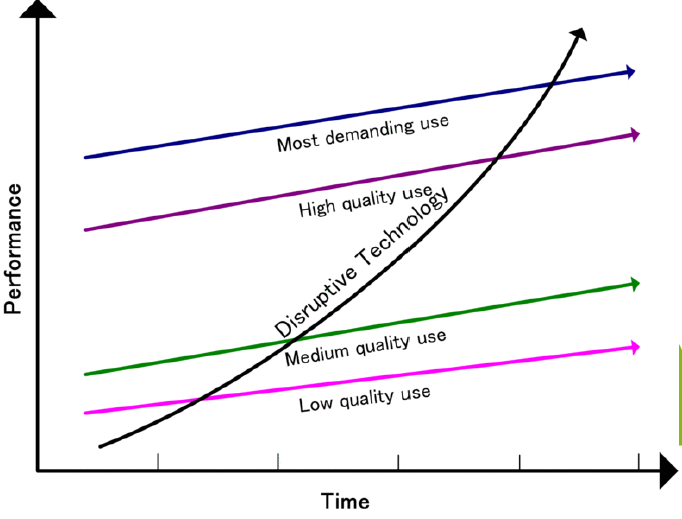 The future is here
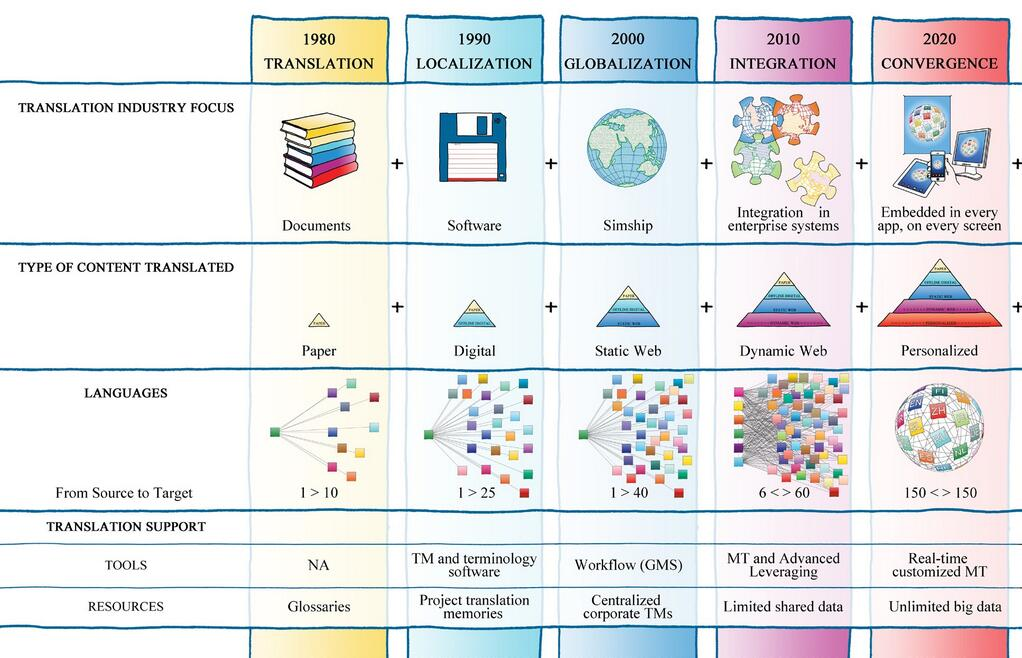 What does all this mean to LSPs
Specialization vs Generalization
The bigger will get bigger, the smaller will get regional
Differenciate - Branding
Invest 
in people
In the supply chain
in clients 
in technology and improved efficiency
Provide solutions
Creative pricing
We have a database of 3000 translators
Company
Turnover 
1 mil. €
# of words
10 mil.
Wordprice
0.10 €
Translator needed
10.000.000/600.000 =
17 !!
Translator 
Output 
2500 words /day
Working days 
240
Year Output 
600.000
Branding
Building a recognizable and successful brand requires customer satisfaction and loyalty, which outcome in longstanding client relationships, which help networking, which ends up in status, which eventually helps a branding model effective. This makes any brand an intangible asset, and yet a business’s most valuable one.

1) DO Market Yourself As a Business

2) DON'T Blather On About Your Amazing Capabilities

3) DO Start Designing Your Name, Brand & Logo -> Create a Story

4) Don't Be Inflexible

5) DO Become Fluent in Social Media
Invest in people
According to Common Sense Advisory, there are not enough good people in the translation industry. So, who can win translation industry sales? 

Project managers: clients choose LSPs over freelancers because of the added value they bring

The translation industry is a people industry, and a winning branding strategy consists also of hiring the brightest people. Not pretending, not just claiming: Hiring

Hiring, though, is not enough. In a people industry, people are the most valuable assets, and must be motivated and retained. To retain staff, especially good staff a solid HR-strategy is paramount
(Tetra-ModelTM, an HR-model aimed at achieving a competitive and motivated workforce)
Invest in the Supply ChainWe have a database of 3000 translators - Part 2
Question 3:
Why should we care?
Number of translator needed: 17
Impossible?
Question 2:
Why 17 better than 3000?
Question 1:
How do we get closer to 17?
Invest in the Supply ChainWe have a database of 3000 translators - Part 2
Question 1:
How do we get closer to 17 ?
Specialization and focus on giver customers, verticals and markets
Account Management: grow clients to keep translators busy
Invest in Vendor Relationship Management
Be desirable: make transaltors want working for you
Invest in the Supply ChainWe have a database of 3000 translators - Part 2
Question 2:
Why 17 better than 3000?
Easier to manage
Better control over availability
Better control of quality
Better relationships
Invest in the Supply ChainWe have a database of 3000 translators - Part 2
Question 3:
Why should we care?
Everyone running an LSP should care, cause a well managed supply chain is at the core of her/his business efficiency and profitability
Invest in Clients
Good Account Management
Quality Matching
”This translation is no good” –  ”I just need to understand what it reads”
Deadline Matching
Closing the ”Sales – Production” Gap
Invest in Technology
Translation business is a technology business

Embrace technology at all level: in order to gain in productivity, internal efficiency or provide added value to customers

Make you math: ROI

Automation of processes and repetitive activities

Facilitate people’s work: translators, project managers, managers, sales

Facilitate customers in approaching LSPs

Hire tech-savvy people
LSP’s as Solution Providers
Partner with experts

Sometimes partner with competitors

LSP as Content Curator: 
Authoring->Transaltion->Management->Authoring

Staffing and personnel renting

Dare to talk with customers about their challenges
Creative Pricing
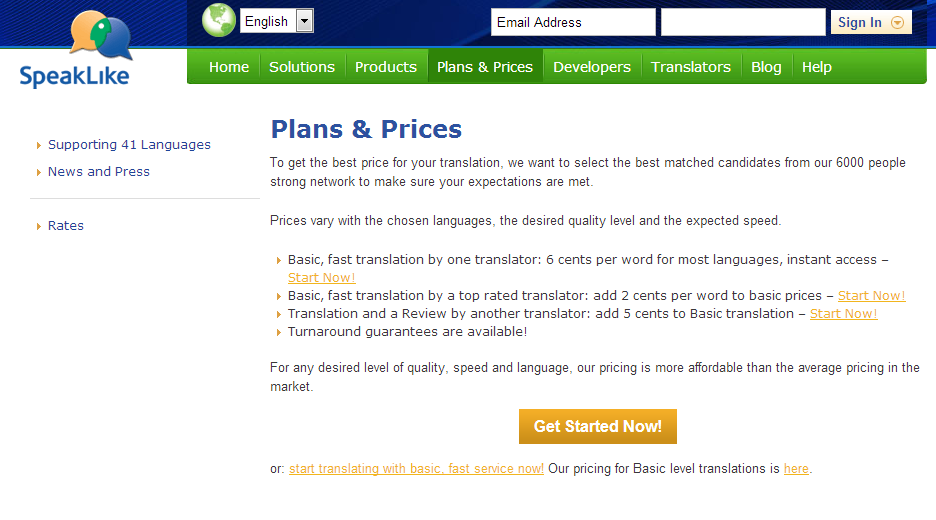 Creative Pricing
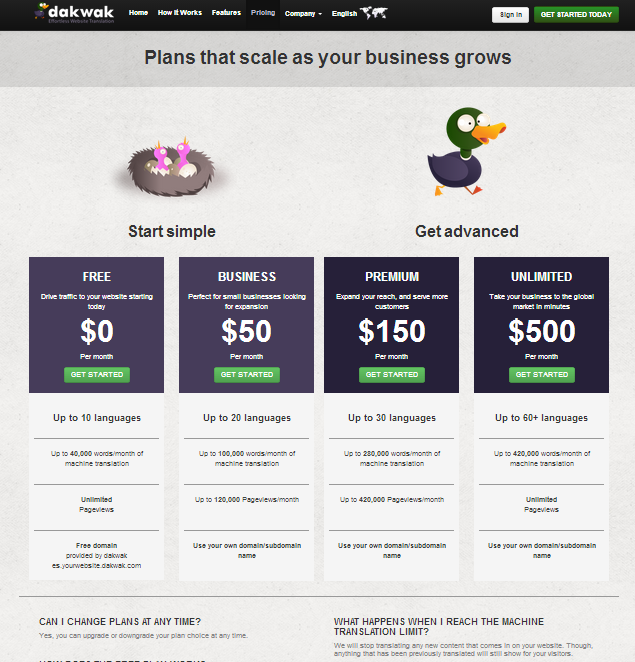 Creative Pricing
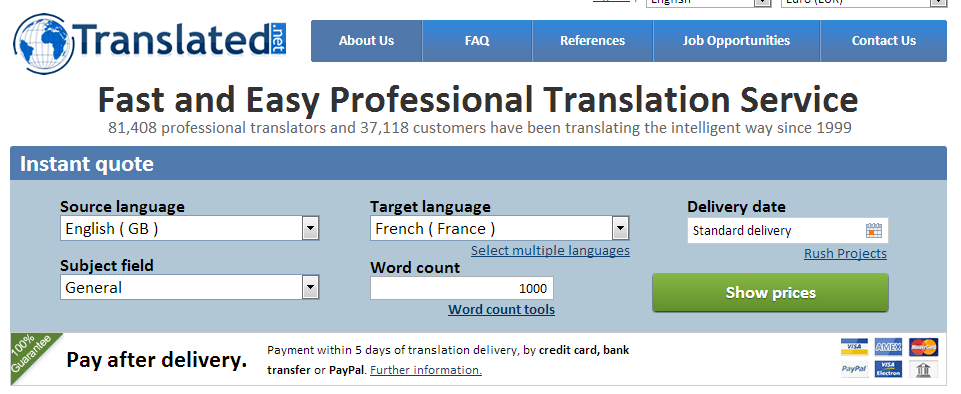 Creative Pricing
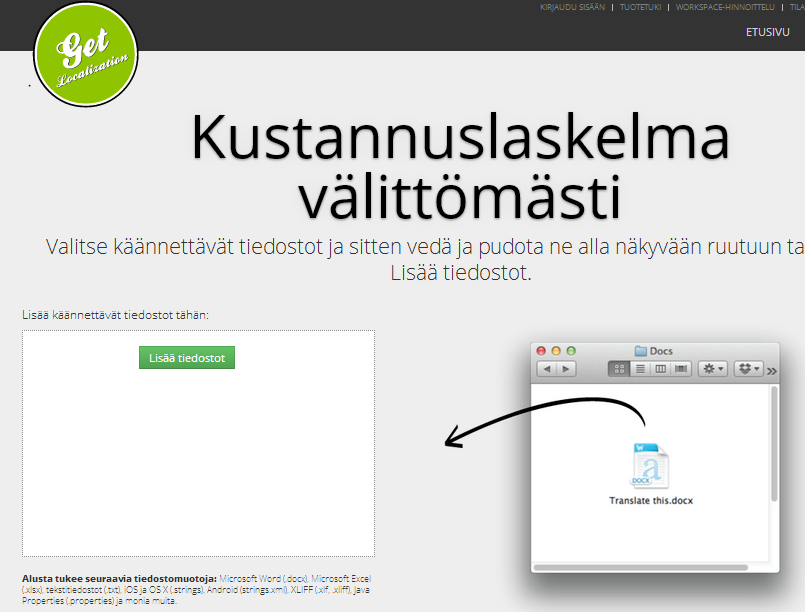 Creative Pricing
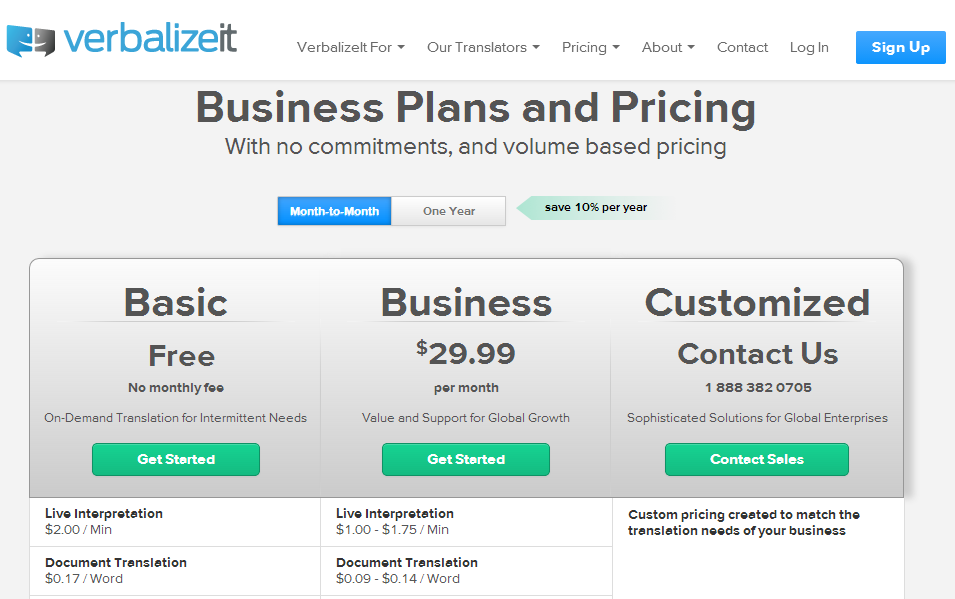 Creative Pricing
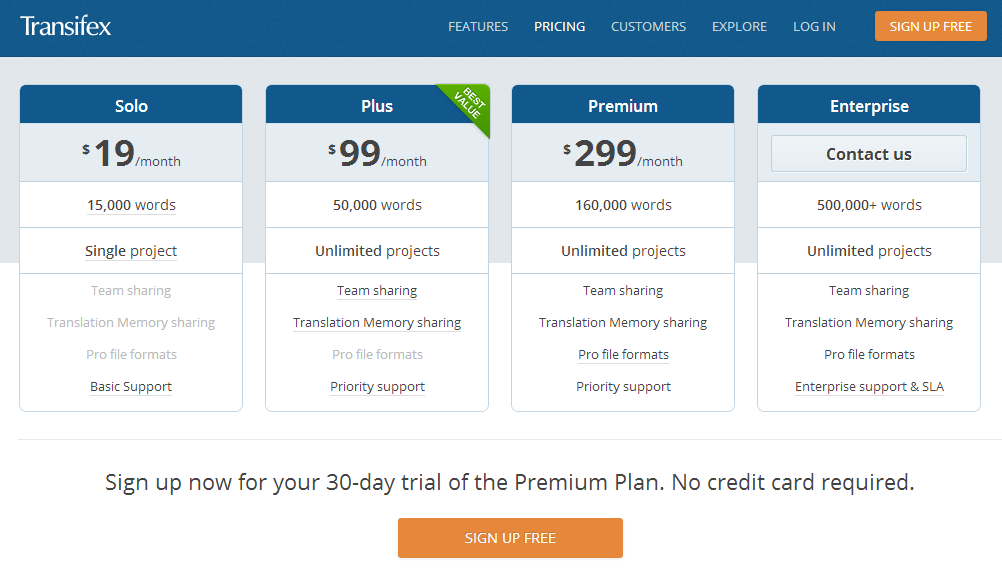 Creative Pricing
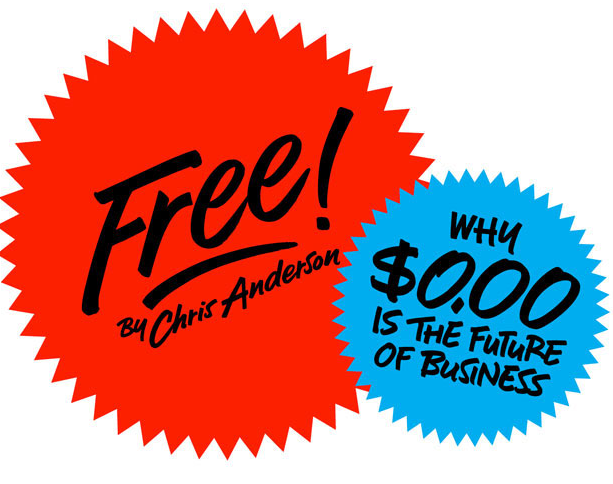 Creative Pricing – The Freebie Marketing
The freebie marketing model could maybe increase sales even in the translation industry, but a market for a good with cross elasticity of demand must first be created. 

The typical freebie couples are razors and blades, inkjet printers and ink cartridges, mobile phones and service contracts, etc. 

What about translation? Is translation the blades? If yes, which is the razor to give away for free? Is translation the razor? Then the translation-related services must be the blades.
Thank YOU !
Twitter: @dannymonaco Skype: dmonaco.aranchodocEmail:  danilo.monaco@aranchodoc.com